Describing people, objects and animals.
Let’s find out about words that show 
the opposite meaning. These are called Antonyms
For example:
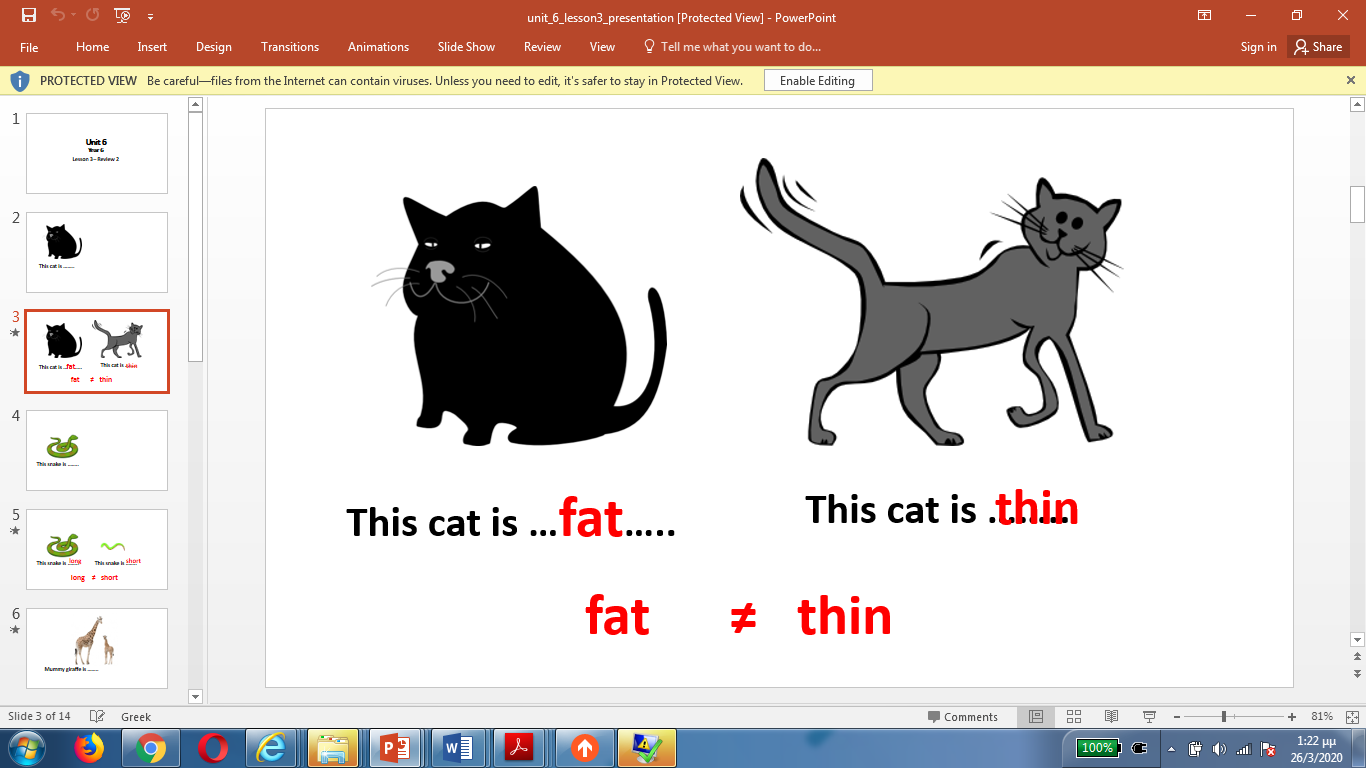 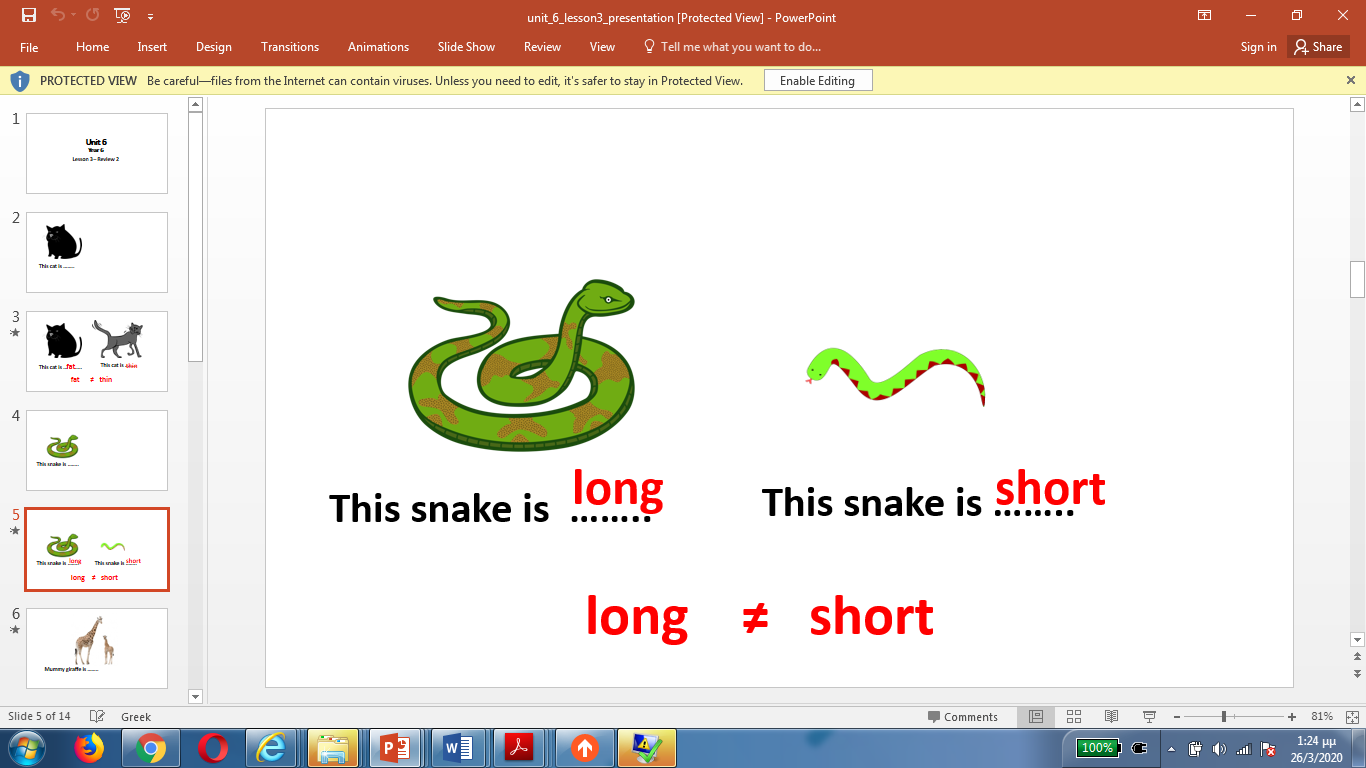 Look at the following pictures to learn some antonyms.

Can you guess the adjective (επίθετο) and its antonym (αντίθετο) before it appears?
Example:
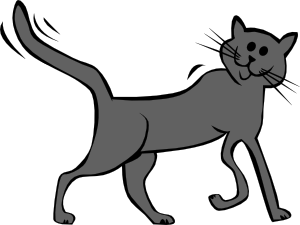 thin
This cat is …fat…..
This cat is ……..
fat      ≠   thin
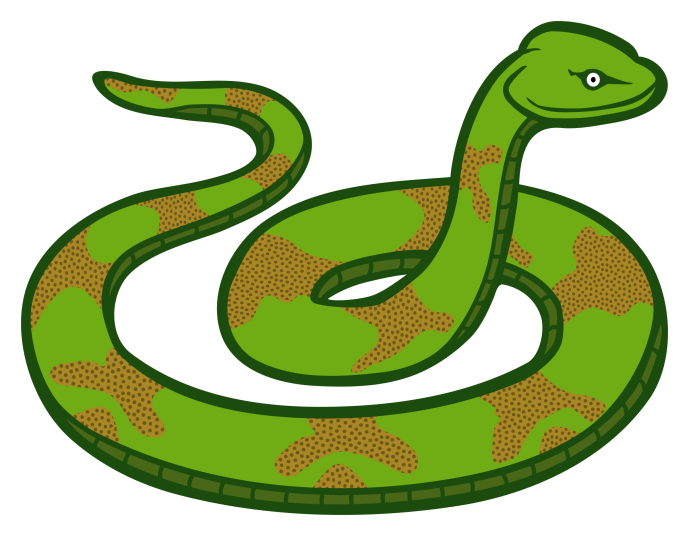 long
short
This snake is ……..
This snake is  ……..
long    ≠   short
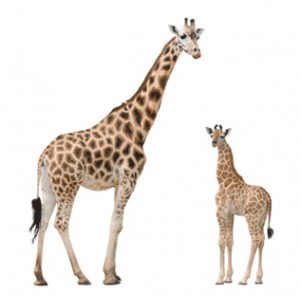 Baby giraffe is ……..
Mummy giraffe is  ……..
short
tall
tall    ≠   short
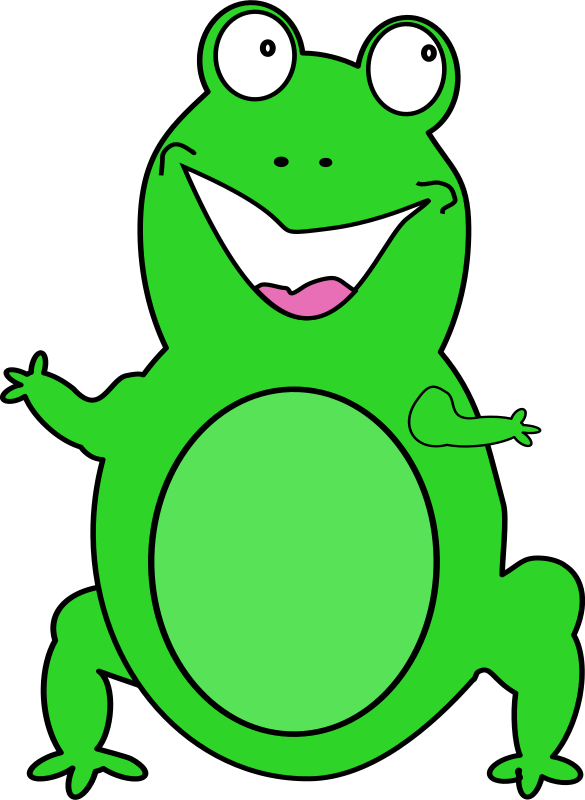 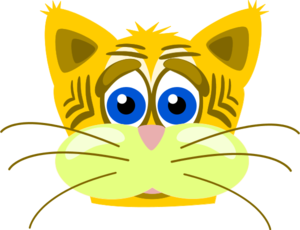 sad
happy
This cat is ……..
This frog is  ……..
happy    ≠   sad
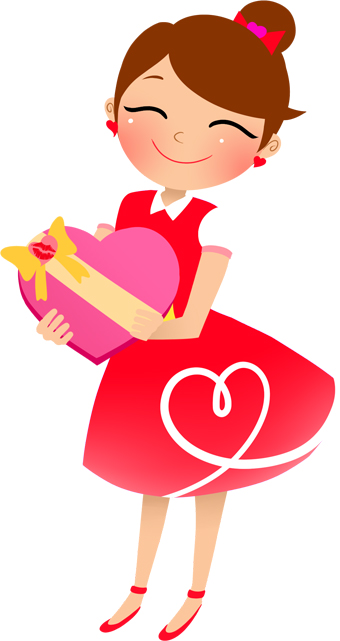 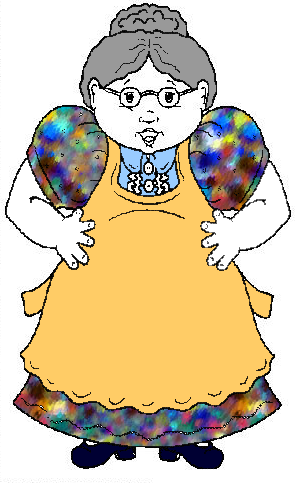 old
young
This woman is ……..
This woman is  ……..
young    ≠   old
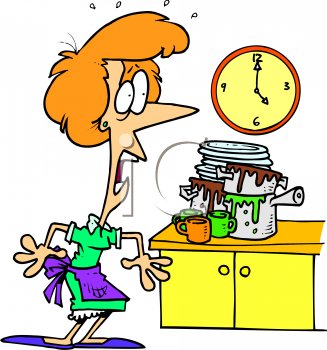 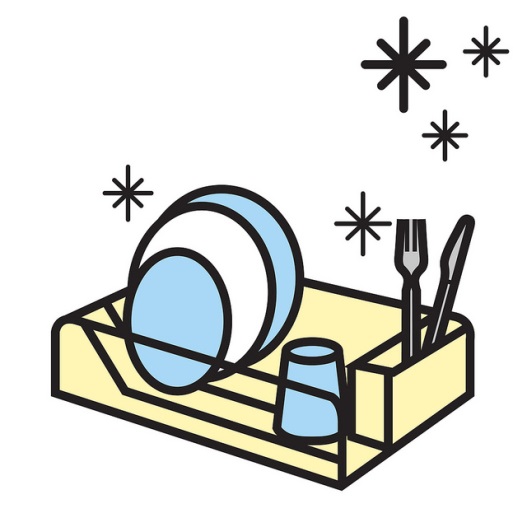 clean
dirty
These dishes are ……..
These dishes are  ……..
dirty    ≠   clean
€10 000
€50 000
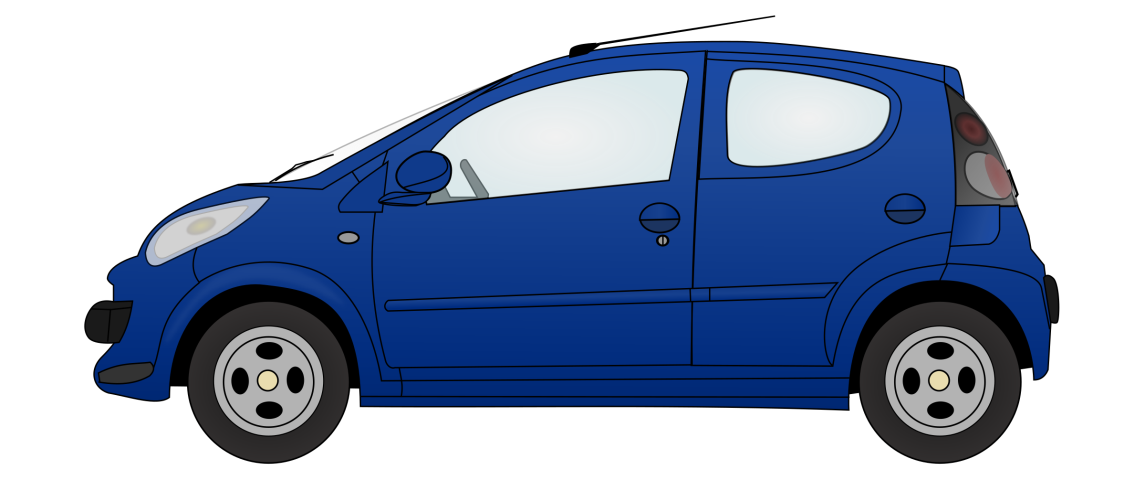 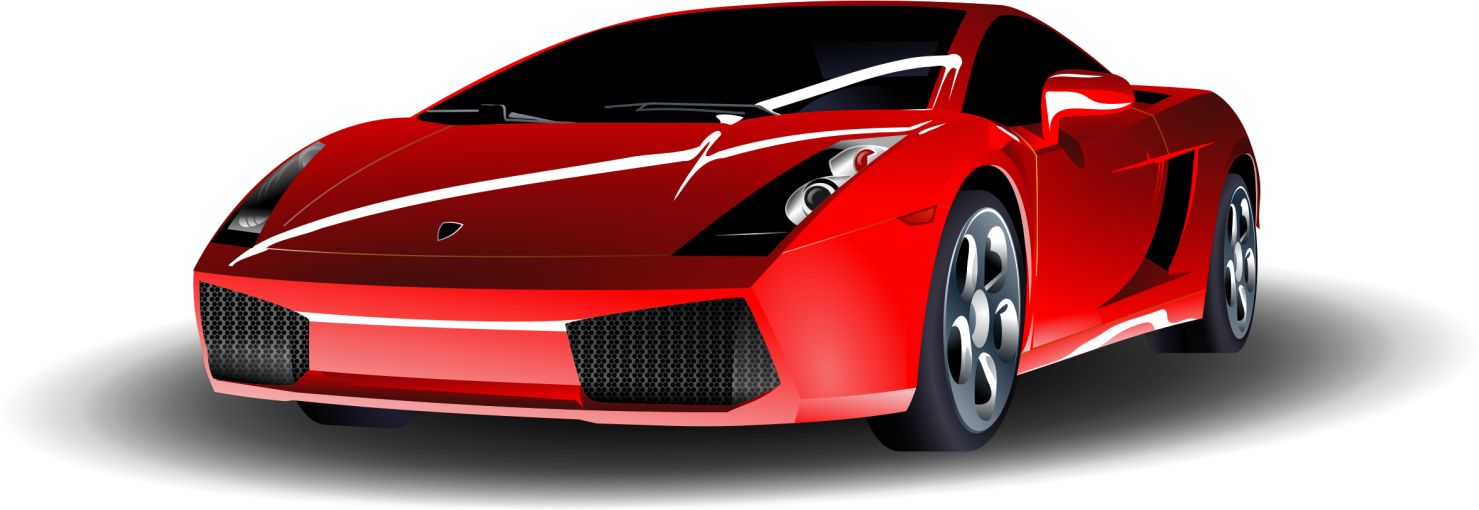 expensive
cheap
This car is ……..
This car is  ……..
expensive   ≠ cheap
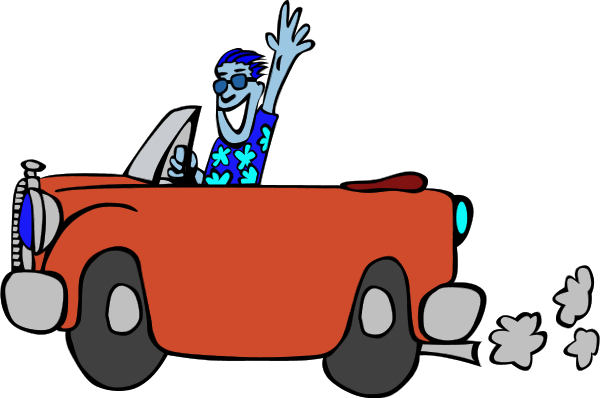 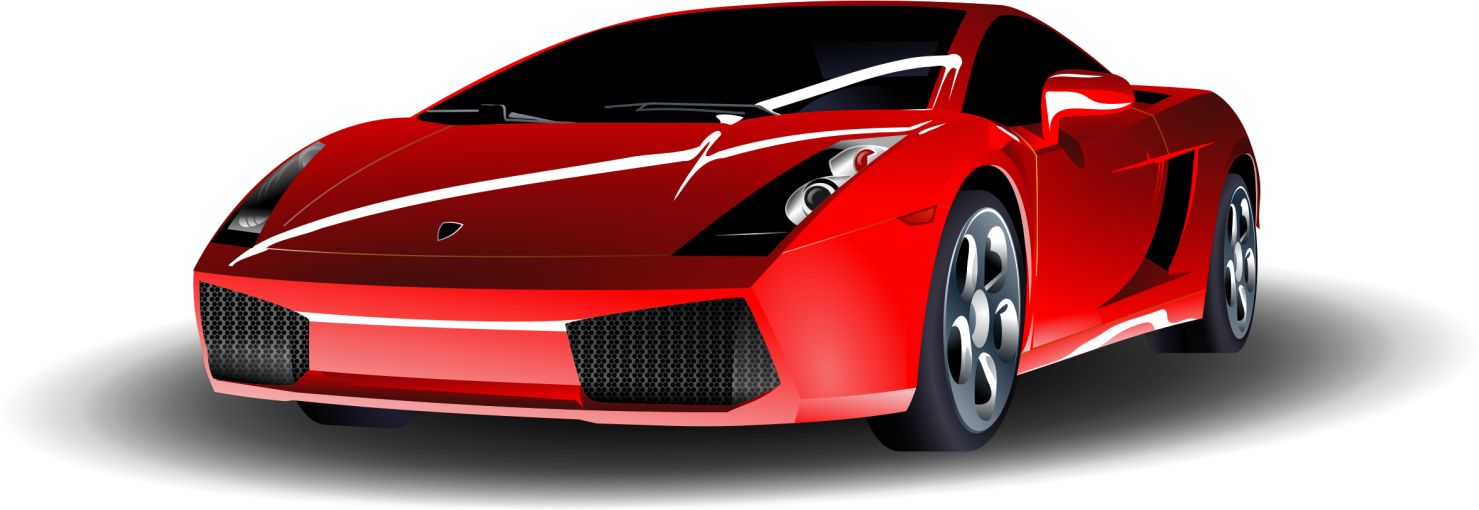 old
new
This car is ……..
This car is  ……..
new  ≠ old
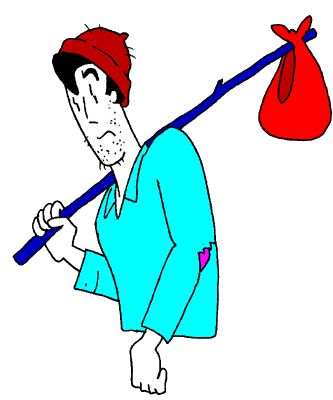 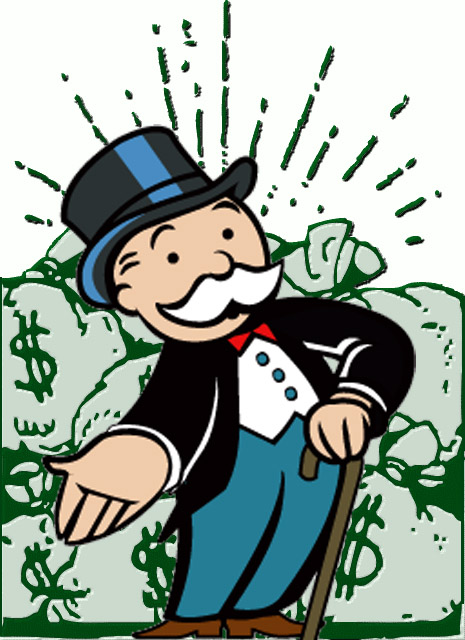 rich
poor
This man is ……..
This man is  ……..
poor  ≠ rich
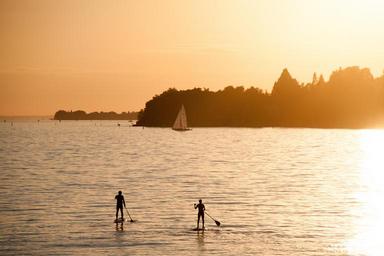 hot
cold
Summer is  ……..
Winter is   ……..
cold  ≠ hot
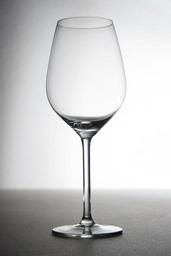 empty
full
This glass is   ……..
This glass is    ……..
full  ≠ empty
Let’s play a matching game.
Click below to match the antonyms

https://wordwall.net/resource/1657588
Watch the following video and try to remember as many antonyms as you can.
https://youtu.be/XPu2tvcvI4o
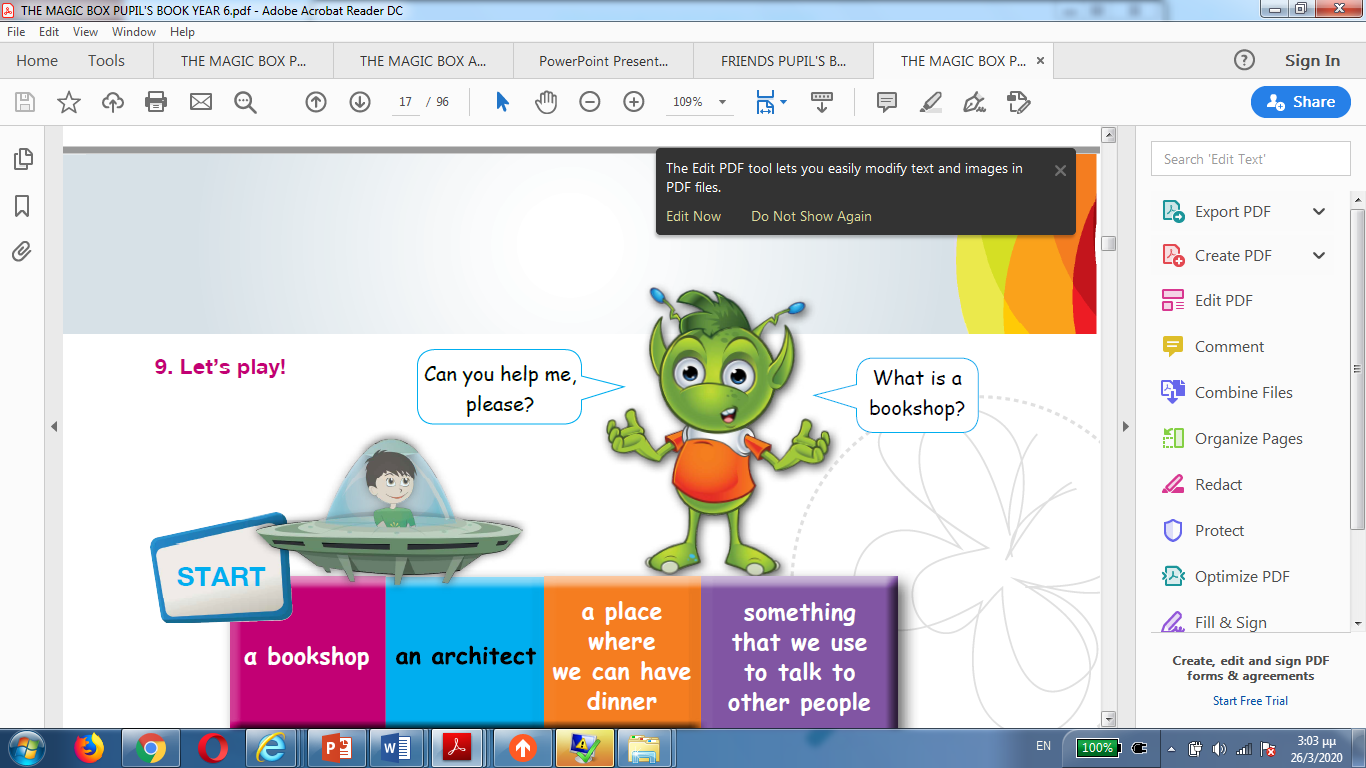 Now take your exercise book and write as many antonyms as you remember from the video.
Let’s play!
Click below and play a game about antonyms

https://www.eslgamesplus.com/antonyms-quiz-game-for-esl-beginner/
1. Read the following text:
2. Now write the story again but use the antonyms.
Once upon a time, there was a beautiful princess. Her name was Carla. She was very rich. She lived in a big castle with her family and had expensive clothes and jewelry. One day she met a prince. He was handsome but very poor. He lived in a small, dirty castle with his family. Carla was very happy when she met the prince. She decided to marry him. They had a nice wedding with many people. They lived happily ever after!
Once upon a time, there was               …an ugly…. princess. Her name was Carla. She was very ………. She lived in a …….. castle with her family and had ……………. clothes and jewelry. One day she met a prince. He was …………… but very ………. He lived in a ………., ………….. castle with his family. Carla was very ……….. when she met the prince. She decided to marry him. They had a ……… wedding with many people. They lived ……… ever after!
Use your exercise book to write the story!
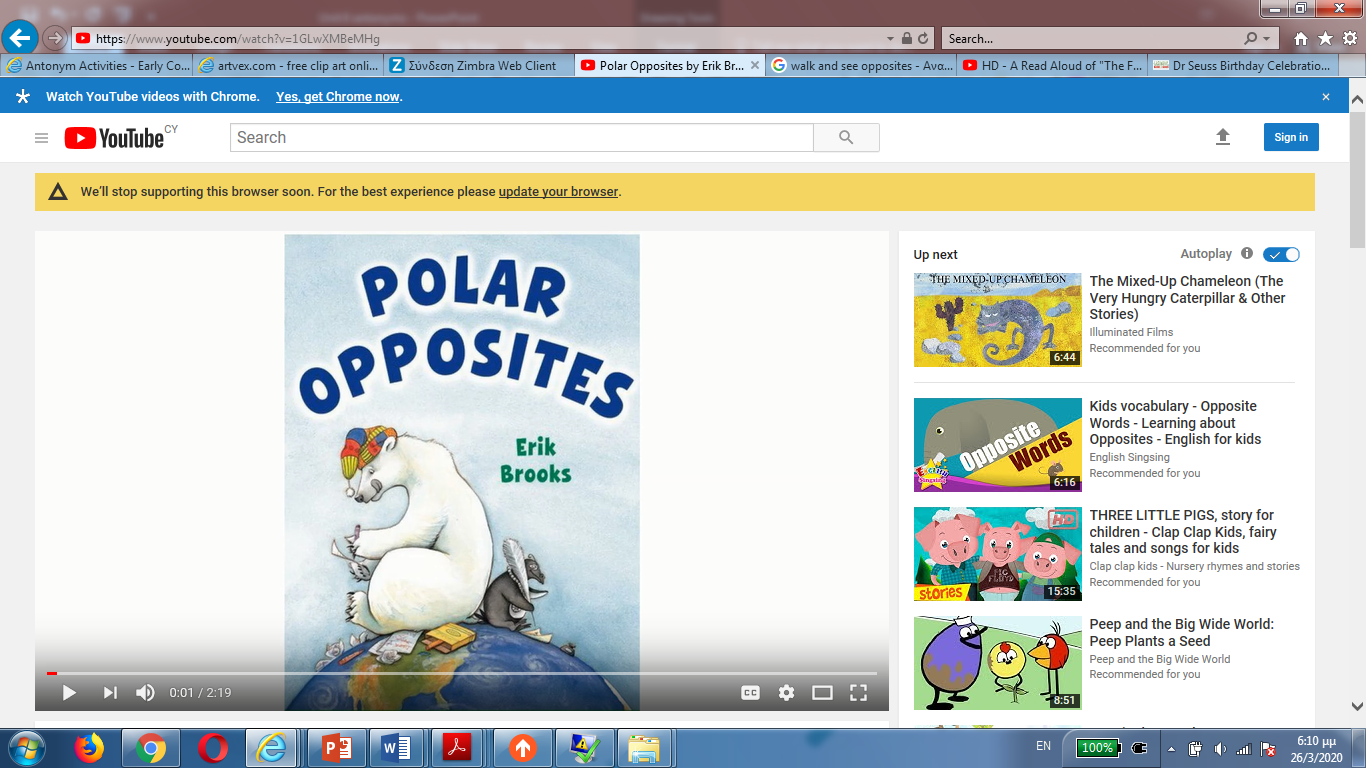 Let’s watch a story!
Polar Opposites by Eric Brooks
https://www.youtube.com/watch?v=1GLwXMBeMHg
Take your exercise book and make two columns like below.
But first
Click below to watch a story about Alex and Zina. Write the antonyms you will find in the story in the right box.
Let’s play a matching game!
Click below and play a game about Alex and Zina.
Match the antonyms.

https://www.quia.com/jg/3113538.html
Let’s be creative!
Can you continue the story about Alex and Zina?

You can write some more sentences in your exercise book.
Then you can draw pictures about them.
   OR
You can open a Power Point presentation and make your story there.
Example:
Alex is clean.
Zina is dirty.
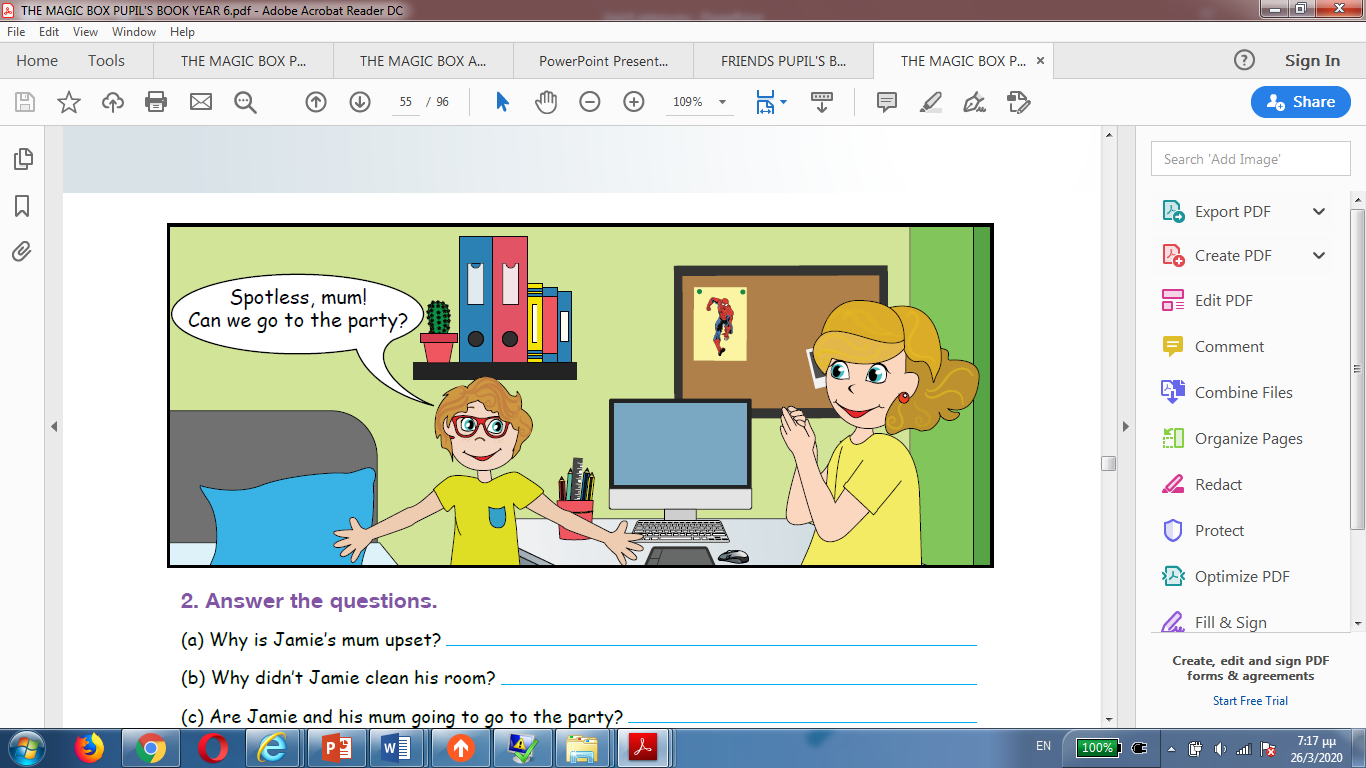 Excellent job!
Presentation designed by the English Curriculum Development team, 
Cyprus Ministry of Education, Culture, Sports and Youth